Enabling Healthy Internet Access
Doug Madory, Director of Internet Analysis
June 2015

CommunicAsia 2015, Singapore
What contributes to a Healthy Internet?
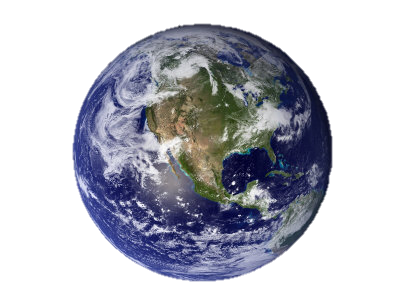 Resiliency and performance of links to the global Internet 

Policies that promote competition improve affordability and growth

Locally hosted content can be delivered faster and support the local Internet economy
RESILIENCY AND
PERFORMANCE
Resilient Links
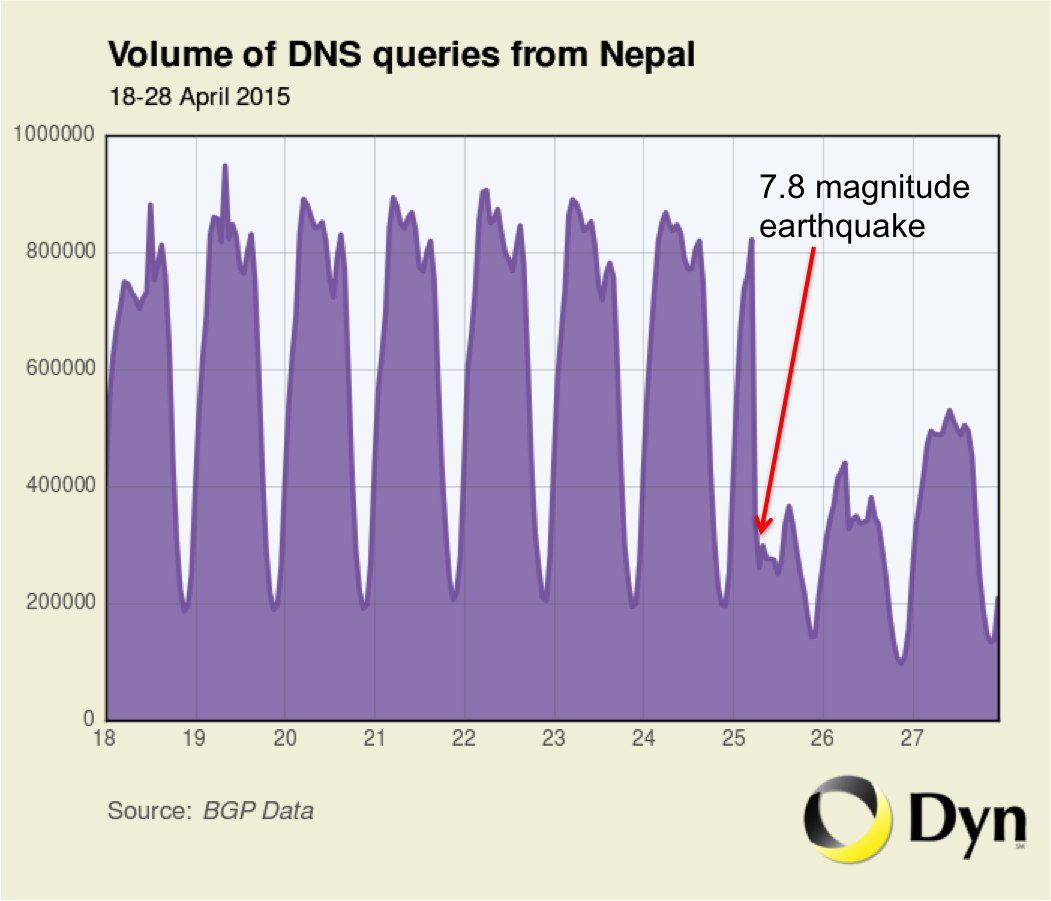 Devastating earthquake in Nepal damaged “last-mile” connectivity, but international links stayed up

Like Bhutan, Nepal connects exclusively through India, but is pursuing Chinese terrestrial transit.
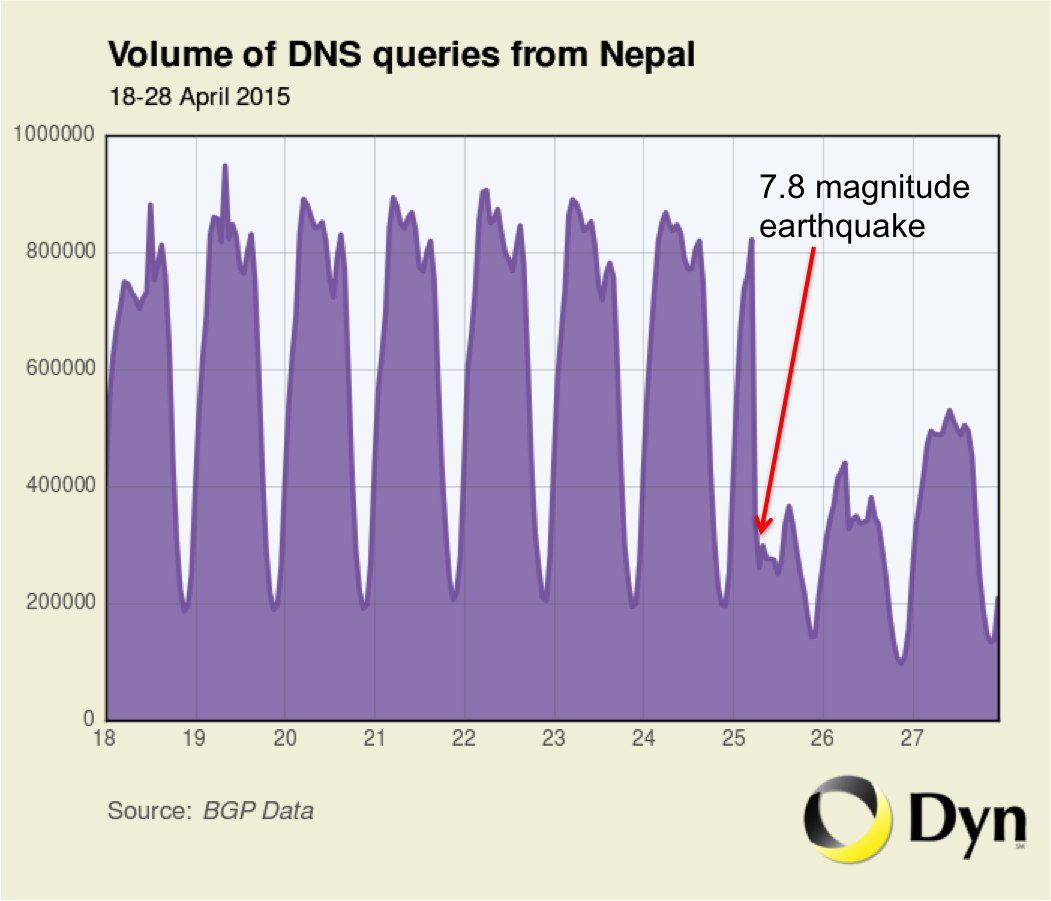 http://research.dyn.com/2015/04/earthquake-rocks-internet-in-nepal/
Resilient Links
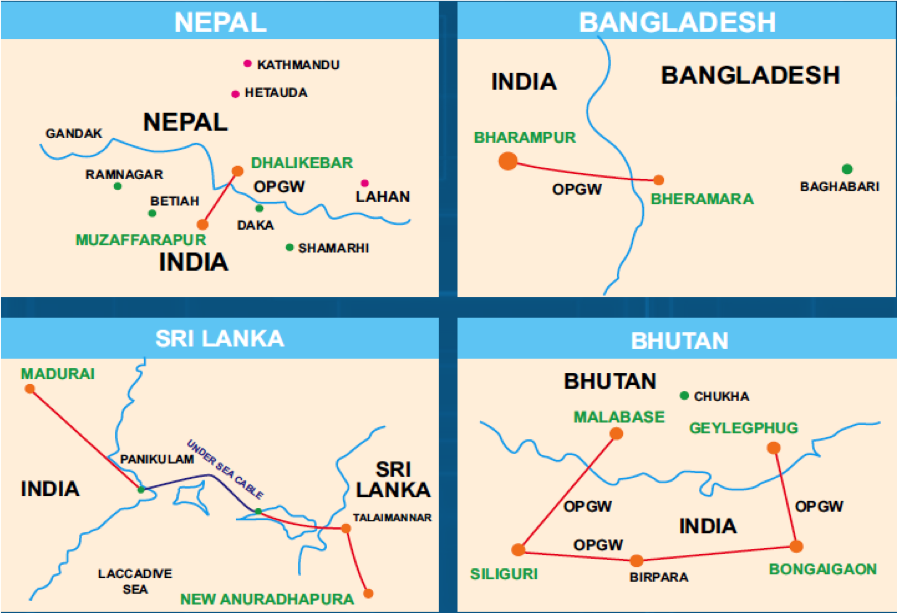 Had the links to India gone down, then establishing redundant links to China would be at the forefront of present discussions about the resiliency of the Nepali Internet
http://research.dyn.com/2015/04/earthquake-rocks-internet-in-nepal/
Performance / Infrastructure Improvements
New submarine cable connections in the region and advancements in medium-earth-orbit satellite service greatly improving connectivity
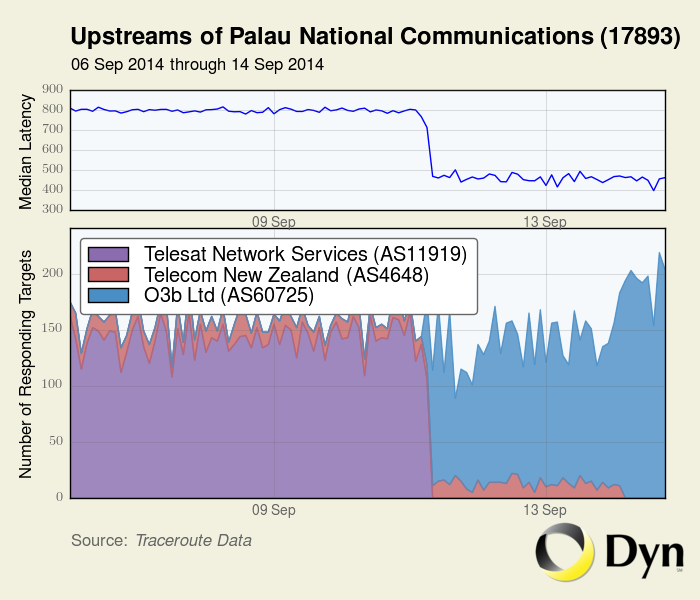 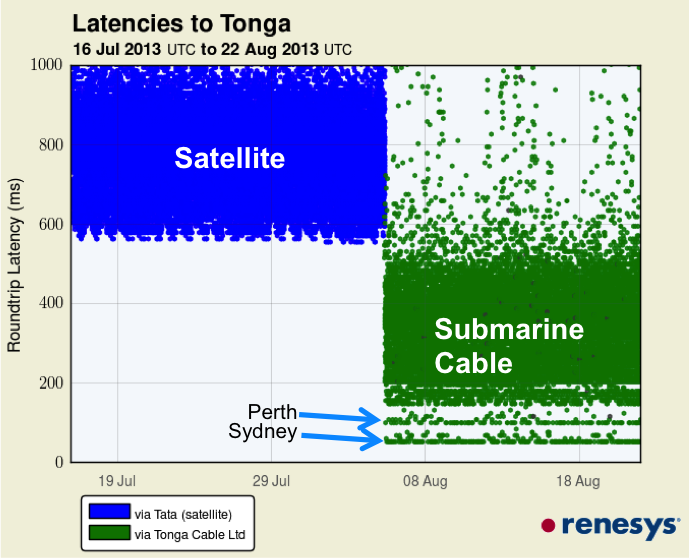 Low-latency satellite
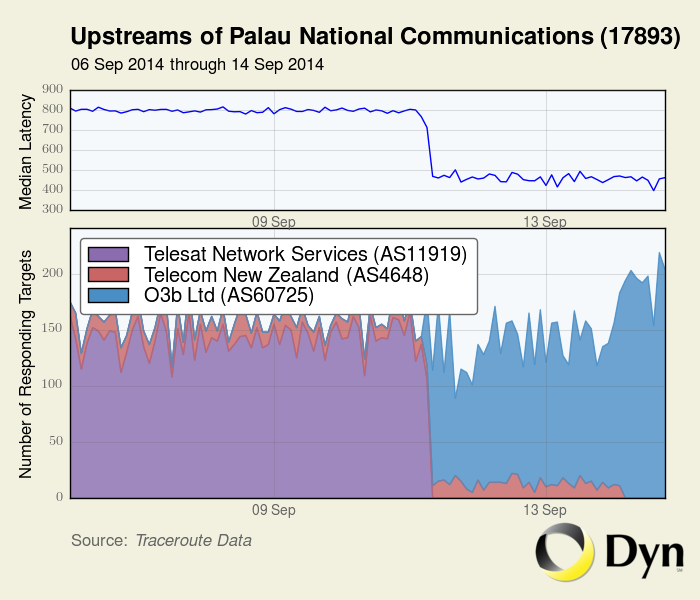 http://research.dyn.com/2013/10/subsea-cables-add-resilience/
http://research.dyn.com/2015/01/faster-satellite-service-next-billion/
Performance Require Vigilance
China Mobile gains transit from TeliaSonera in April




But initially, traffic routing the wrong way around the world







Carriers need visibility to detect and understand suboptimal routing
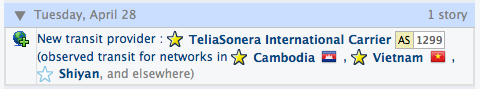 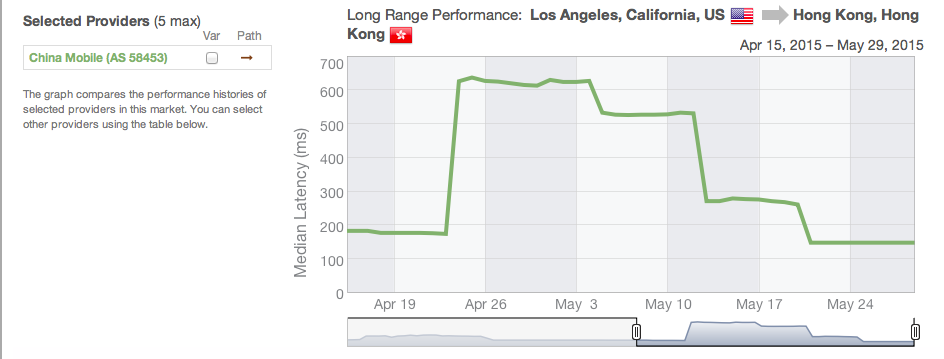 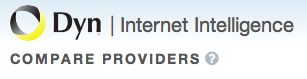 POLICIES FOR GROWTH
Policies to foster open markets - Myanmar
Opening up of Myanmar politically 
• Beginning with government reforms Aug 2011 

The last big green field in telecom 
• Country of 60 million with almost no telecom 

June 2013: 1st private telecom concessions awarded 
•  Telenor and Ooredoo win bids to become first independent mobile operators in Myanmar 
•  Telenor activates in spring 2014* 
•  Ooredoo appears in summer 2014 
•  Incumbent MPT cuts tariffs to compete
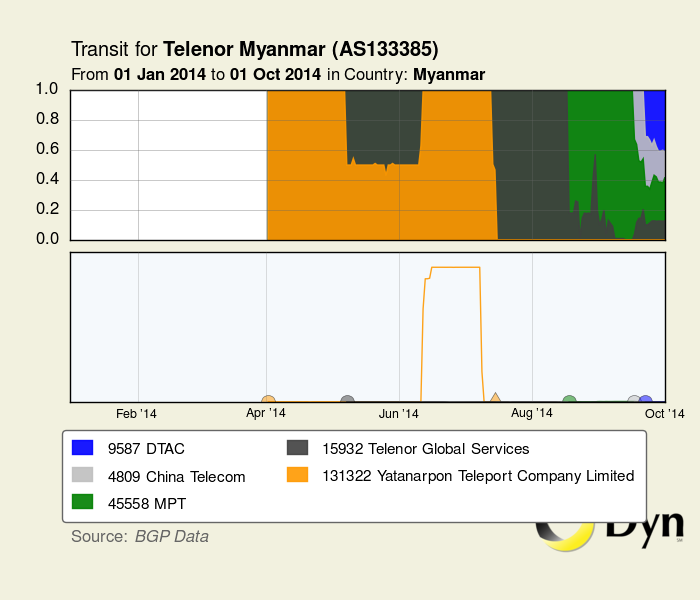 http://research.dyn.com/2014/03/telenor-activates-historic-link-myanmar/
Policies to foster open markets - Bangladesh
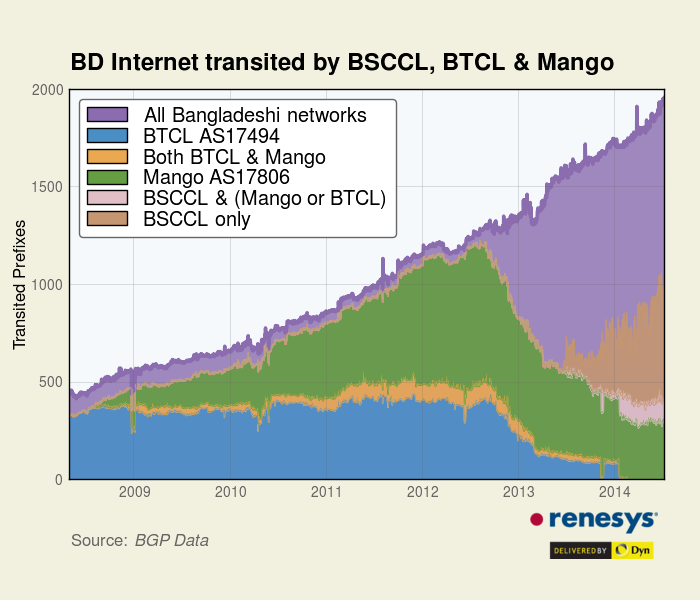 Bangladesh market prior to 2013 
• Dominated by BTCL, Mango 
• Subject to national outages during
submarine cable maintenance 

Terrestrial link to India established* 
• Has completely eliminated national outages due to submarine cable downtime
• Licenses first given to smaller competitors like Fiber@Home 

Telecom regulatory policies have remade the Internet in Bangladesh
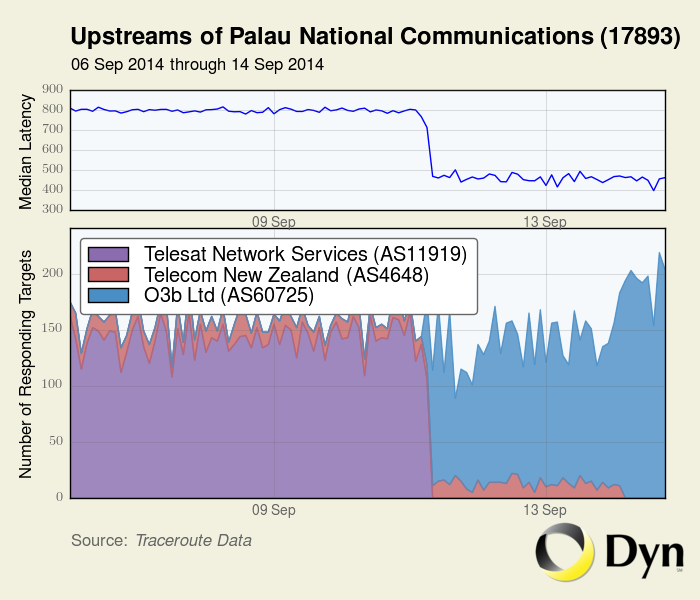 http://research.dyn.com/2013/01/bangladesh-connects-via-india/
CONTENT ON THE EDGE
Content on the Edge
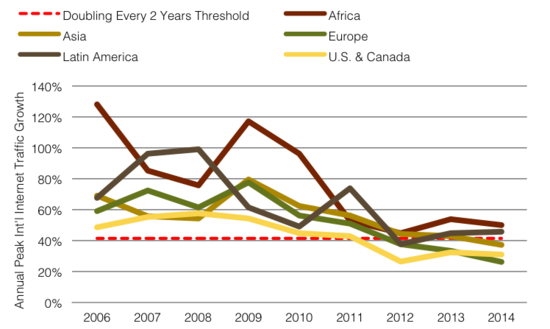 Telegeography reports slowing of growth of demand on core links of the Internet

Cisco predicts annual Internet Protocol (IP) traffic will triple between 2014 and 2019**

      How to reconcile these trends?
* https://www.telegeography.com/press/press-releases/2012/09/06/global-internet-capacity-reaches-77-tbps-despite-slowdown/index.html
** http://newsroom.cisco.com/press-release-content?type=webcontent&articleId=1644203
Content on the Edge
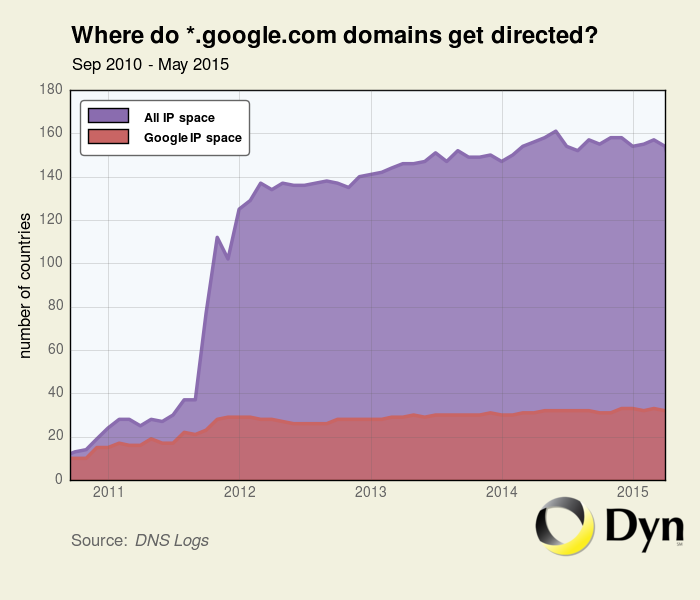 Growth of CDN caching nodes bringing content closer to users, alleviating demand on links

At the forefront: Google Global Cache servers operating in 1,000’s of networks in over 150 countries
Count of countries with GGC nodes not hosted by Google
WHERE IS CONTENT
HOSTED IN 2015…
…AND WHY?
Content Can Be Hosted Locally .. Or Far Away
Price and availability of local hosting
Servers
Power
Expertise
Regulation
“Critical Mass” 
Overhead of remote hosting
Latency (speed of light)
International transit costs
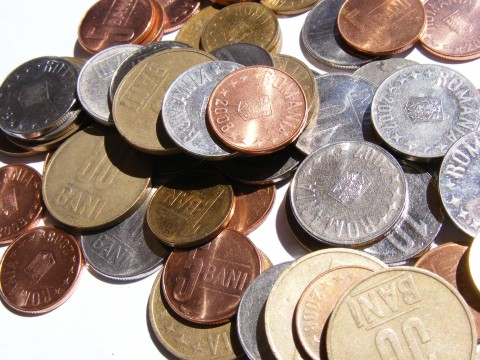 Photo © Emilian Vicol
Let’s Take A Snapshot of Global Content
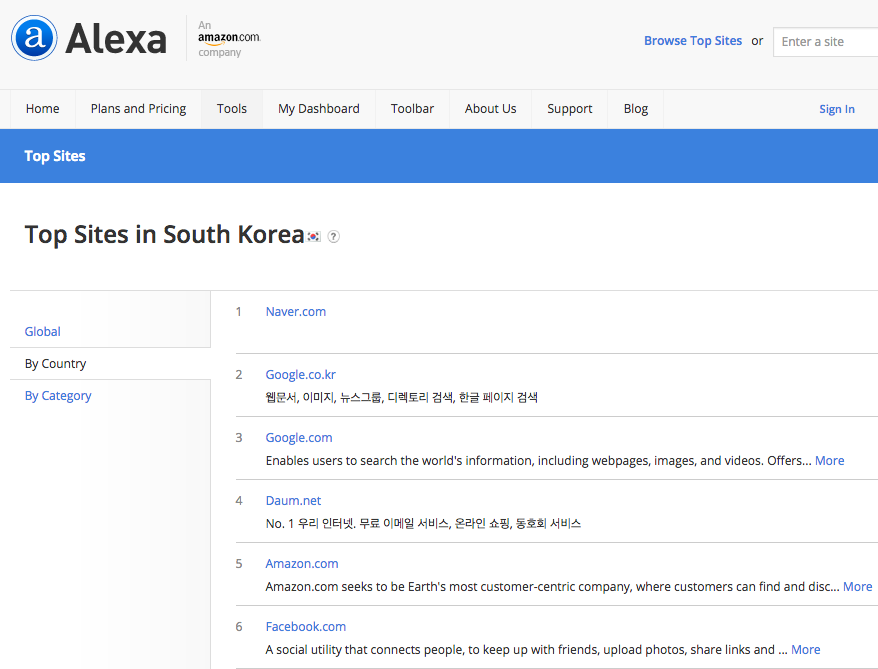 Identify the top 100 domains accessed in each country on earth, per Alexa
Resolve them to IP addresses using resolvers in that country 
Geolocate the country of origin for that content
Use BGP Routing to identify the originating provider for the address space
Example: Uruguay
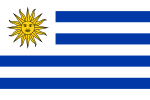 Facebook.com
Google.com.uy
Google.com
Youtube.com
Mercadolibre.com.uy
ElPais.com.uy
Amazon.com
Live.com
Twitter.com
Yahoo.com
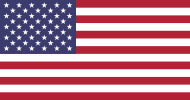 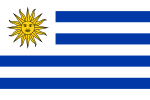 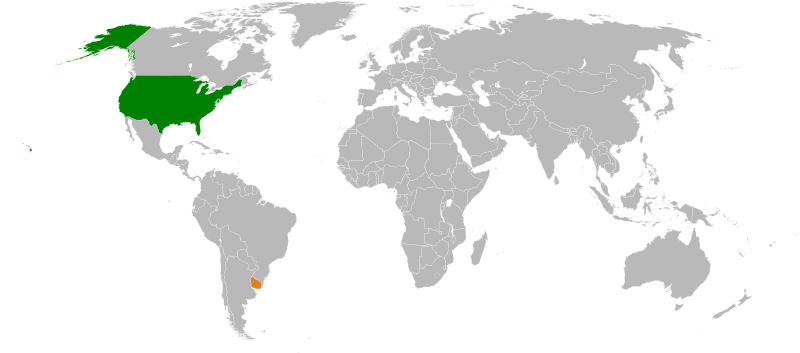 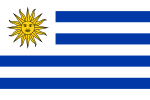 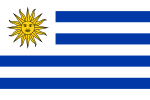 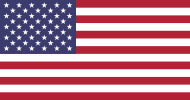 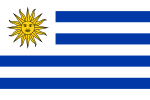 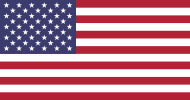 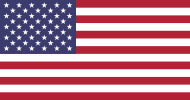 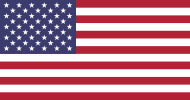 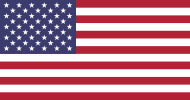 Example: Uruguay
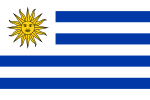 ..+ local CDN
Facebook.com
Google.com.uy
Google.com
Youtube.com
Mercadolibre.com.uy
ElPais.com.uy
Amazon.com
Live.com
Twitter.com
Yahoo.com
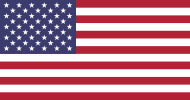 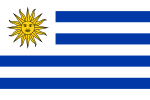 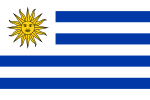 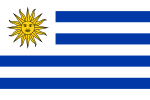 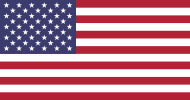 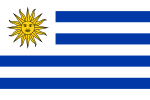 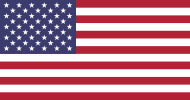 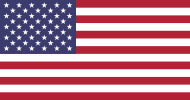 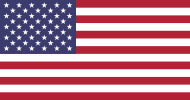 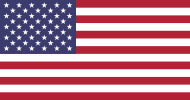 Example: Uruguay
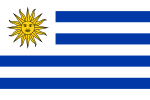 ..+ local CDN
Facebook.com
Google.com.uy
Google.com
Youtube.com
Mercadolibre.com.uy
ElPais.com.uy
Amazon.com
Live.com
Twitter.com
Yahoo.com
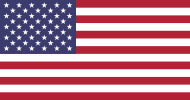 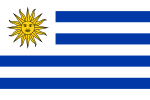 Localization of common domains via DNS, with servers in-country
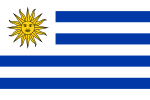 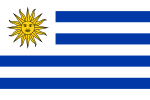 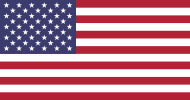 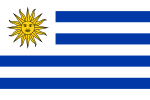 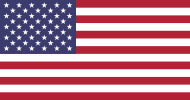 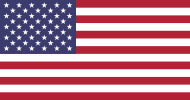 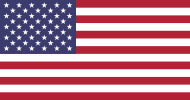 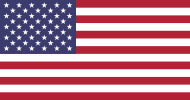 Example: Uruguay
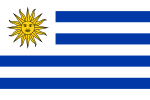 ..+ local CDN
Facebook.com
Google.com.uy
Google.com
Youtube.com
Mercadolibre.com.uy
ElPais.com.uy
Amazon.com
Live.com
Twitter.com
Yahoo.com
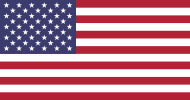 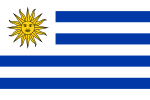 Localization of common domains via DNS, with servers in-country
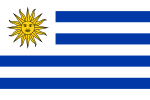 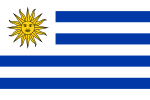 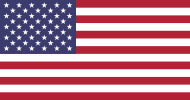 Note that the .UY top level domain is   no guarantee of Uruguayan hosting
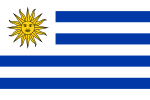 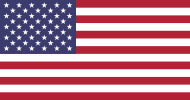 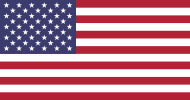 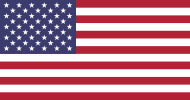 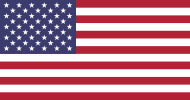 Example: Uruguay
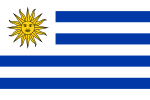 ..+ local CDN
Facebook.com
Google.com.uy
Google.com
Youtube.com
Mercadolibre.com.uy
ElPais.com.uy
Amazon.com
Live.com
Twitter.com
Yahoo.com
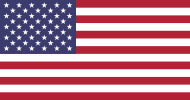 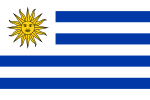 Localization of common domains via DNS, with servers in-country
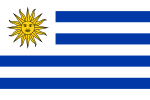 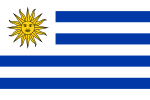 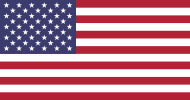 Note that the .UY top level domain is   no guarantee of Uruguayan hosting
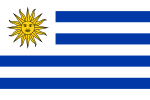 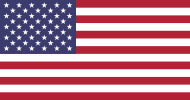 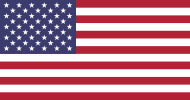 Foreign content
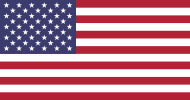 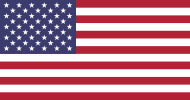 Example: Uruguay
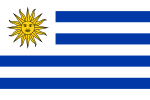 Facebook.com
Google.com.uy
Google.com
Youtube.com
Mercadolibre.com.uy
ElPais.com.uy
Amazon.com
Live.com
Twitter.com
Yahoo.com
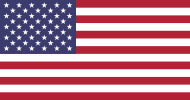 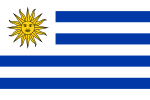 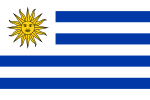 11-50: US (50%), Uruguay (32%), 	Argentina (8%), other (10%)

51-100: US (62%), Uruguay (12%), 
	Argentina (8%), Spain (6%), 
	other (12%)
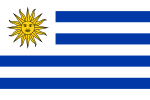 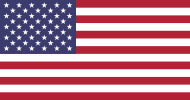 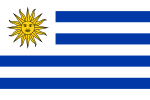 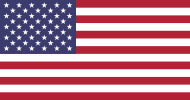 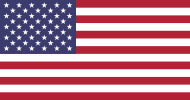 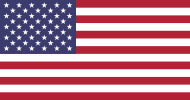 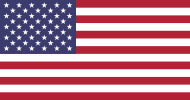 Example: Uruguay
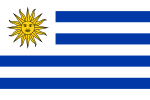 Overall: 22% self-hosted content

	Virtually all the rest comes from North America
Regional Self-Hosting Percentages
North America	.. 84%
Western Europe  	.. 59%
East Asia (incl China) .. 57%
Eastern Europe 	.. 48%
Oceania		.. 32%
Middle East		.. 27%
South America	.. 25%
South Asia 		.. 15%
Africa			.. 11%
Worldwide national median is 33%
WHY MIGHT THIS
CAUSE A PROBLEM
FOR ENDUSERS?
Nonlocal hosting impacts customer experience!
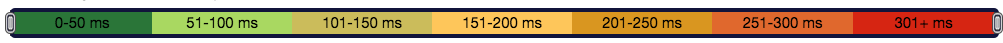 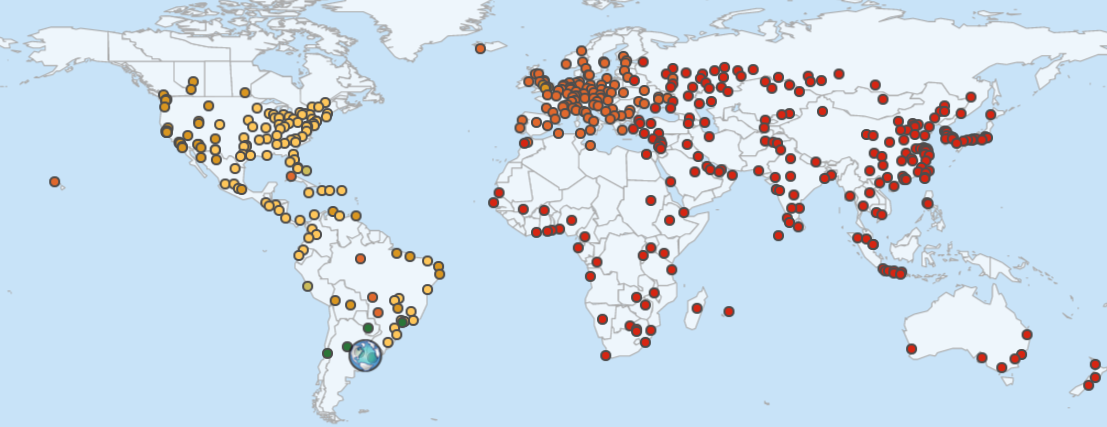 Typical latencies from Montevideo:
150-190ms (US East)
200-230ms (US West)
150-190ms
200-230ms
South America’s dominant connectivity is North-South
Regional connectivity is inconsistent at best
More Than 2/3 of Hot Global Content “lives” in North America/Western Europe(% of Alexa 100 across all countries)
‘Other:’
  Middle East 		…2%
  South America		…2%
  South Asia/Oceania 		…2%
  Central America/Caribbean	…1%
  Africa 			…0.5%
  Central Asia 		…0.5%
  Private/unknown 		…2%
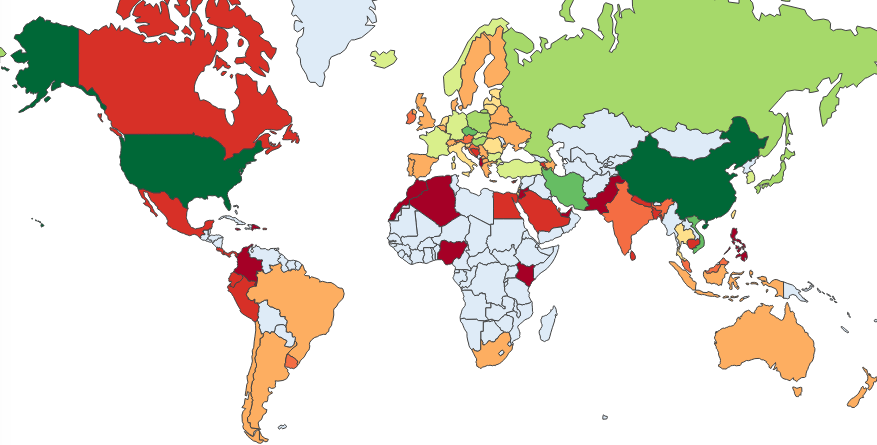 Russia: 55%
USA (90%) suppresses local hosting for the Western Hemisphere:
Canada (16%) Mexico (17%)
Panama (15%)
Costa Rica (15%)
Colombia (8%)
Median: 33%
China: 85%
Iran: 65%
Vietnam: 71%
Uruguay: 22%
Self-Hosting % of Alexa Top 100
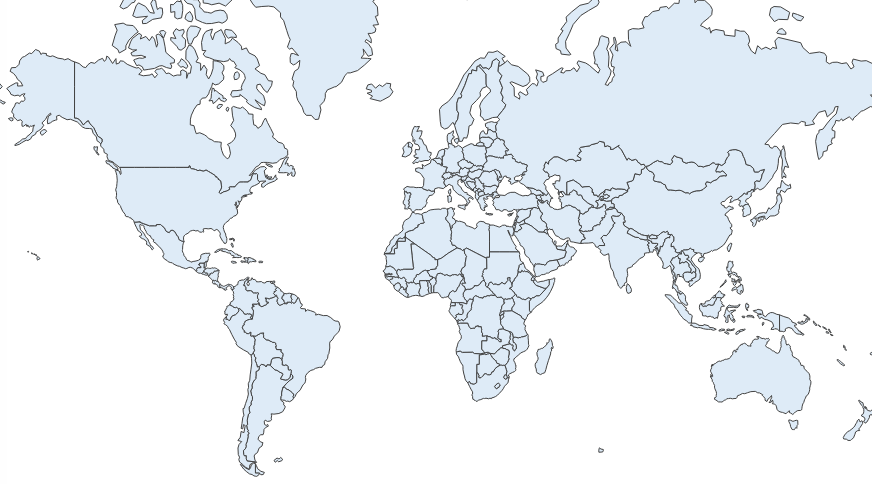 Russia: 55%
USA (90%) suppresses local hosting for the Western Hemisphere:
Canada (16%) Mexico (17%)
Panama (15%)
Costa Rica (15%)
Colombia (8%)
84%
10%
Median: 33%
China: 85%
Iran: 65%
Vietnam: 71%
Self-Hosting % of Alexa Top 100
North America
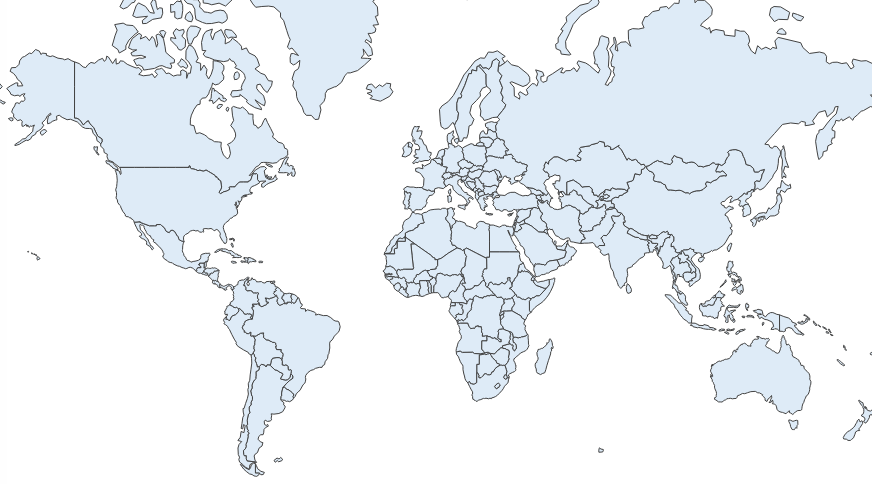 Russia: 55%
USA (90%) suppresses local hosting for the Western Hemisphere:
Canada (16%) Mexico (17%)
Panama (15%)
Costa Rica (15%)
Colombia (8%)
59%
Median: 33%
China: 85%
35%
Iran: 65%
Vietnam: 71%
Self-Hosting % of Alexa Top 100
Western Europe
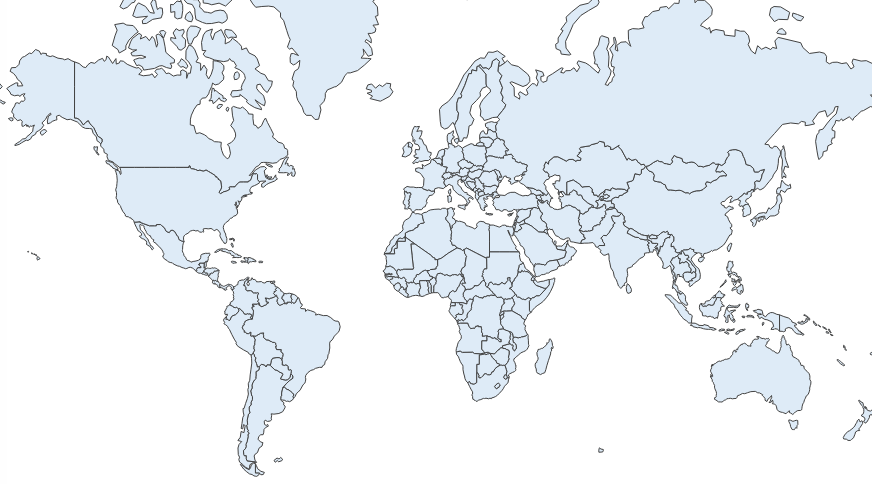 Russia: 55%
USA (90%) suppresses local hosting for the Western Hemisphere:
Canada (16%) Mexico (17%)
Panama (15%)
Costa Rica (15%)
Colombia (8%)
21%
48%
Median: 33%
China: 85%
30%
Iran: 65%
Vietnam: 71%
Self-Hosting % of Alexa Top 100
Eastern Europe
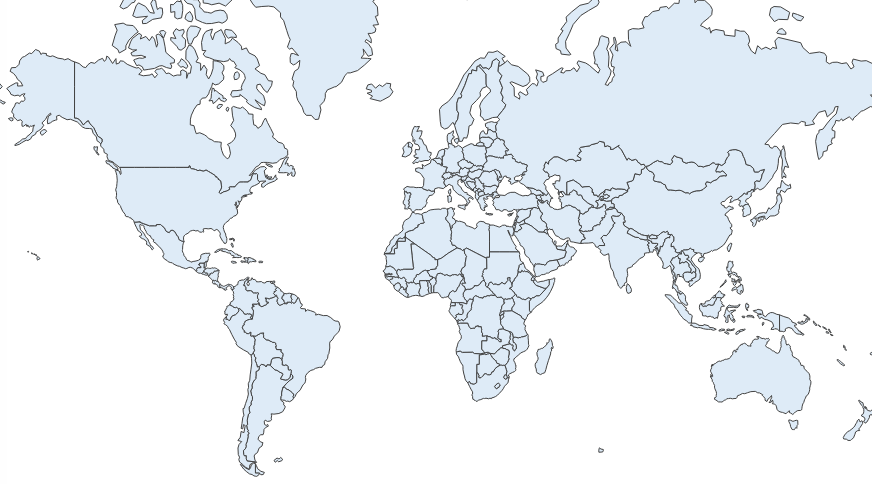 Russia: 55%
USA (90%) suppresses local hosting for the Western Hemisphere:
Canada (16%) Mexico (17%)
Panama (15%)
Costa Rica (15%)
Colombia (8%)
17%
Median: 33%
China: 85%
47%
Iran: 65%
27%
Vietnam: 71%
Self-Hosting % of Alexa Top 100
The Middle East
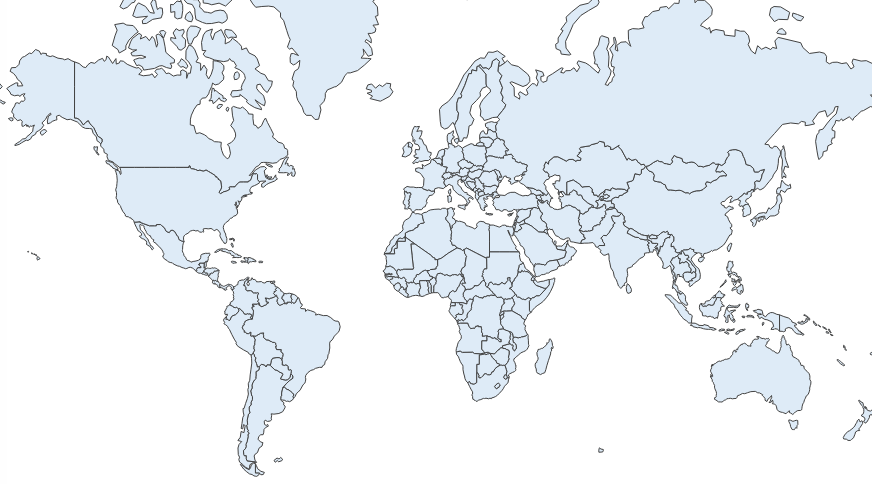 Russia: 55%
USA (90%) suppresses local hosting for the Western Hemisphere:
Canada (16%) Mexico (17%)
Panama (15%)
Costa Rica (15%)
Colombia (8%)
Median: 33%
China: 85%
52%
30%
Iran: 65%
11%
Vietnam: 71%
Self-Hosting % of Alexa Top 100
Africa
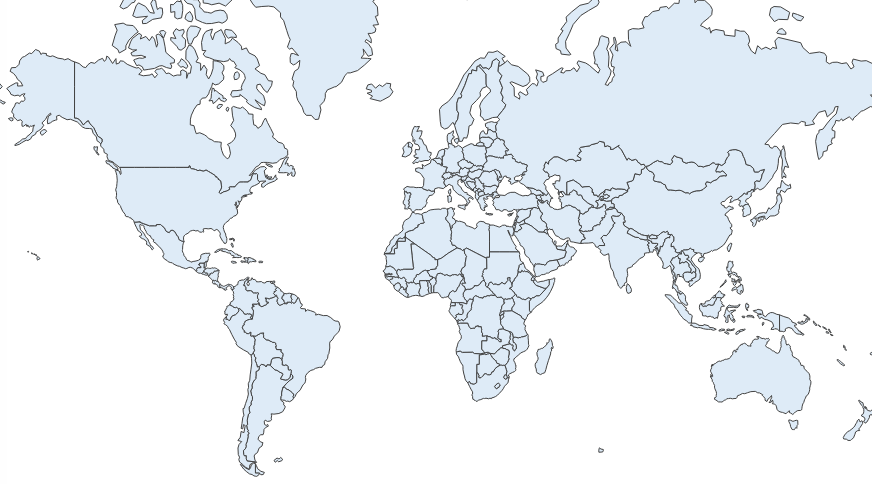 Russia: 55%
USA (90%) suppresses local hosting for the Western Hemisphere:
Canada (16%) Mexico (17%)
Panama (15%)
Costa Rica (15%)
Colombia (8%)
Median: 33%
10%
China: 85%
85%
Iran: 65%
Vietnam: 71%
Self-Hosting % of Alexa Top 100
China
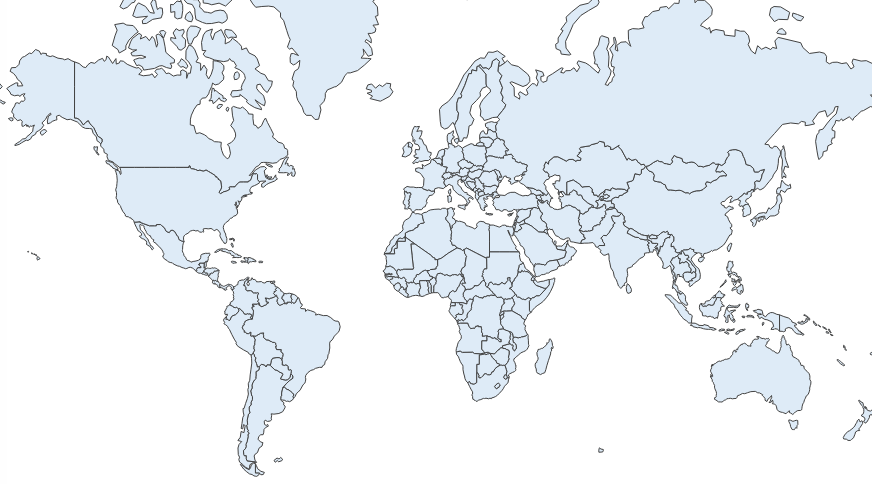 Russia: 55%
USA (90%) suppresses local hosting for the Western Hemisphere:
Canada (16%) Mexico (17%)
Panama (15%)
Costa Rica (15%)
Colombia (8%)
15%
Median: 33%
60%
China: 85%
5%
Iran: 65%
Vietnam: 71%
15%
Self-Hosting % of Alexa Top 100
South Asia
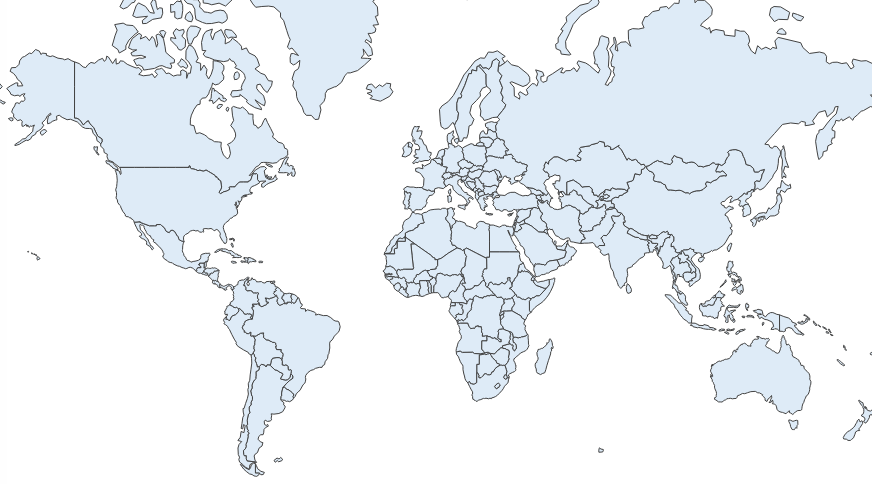 Russia: 55%
USA (90%) suppresses local hosting for the Western Hemisphere:
Canada (16%) Mexico (17%)
Panama (15%)
Costa Rica (15%)
Colombia (8%)
6%
Median: 33%
46%
China: 85%
8%
Iran: 65%
36%
Vietnam: 71%
Self-Hosting % of Alexa Top 100
East Asia
HOW IS THE HOSTING
INDUSTRY RESPONDING?
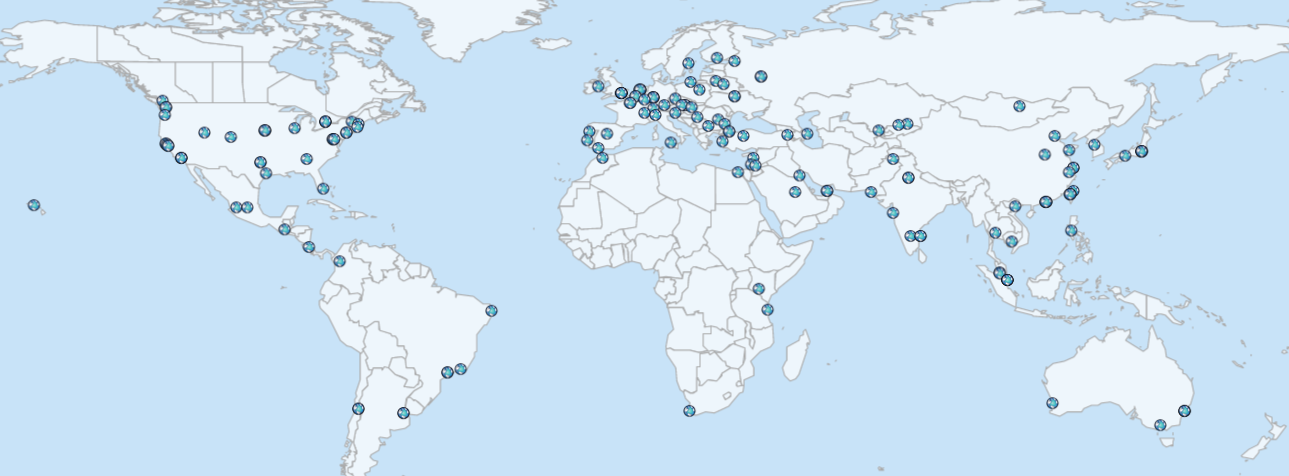 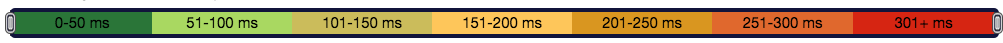 Overlapping 100ms coverage zonesMeasured from Amazon AWS locations
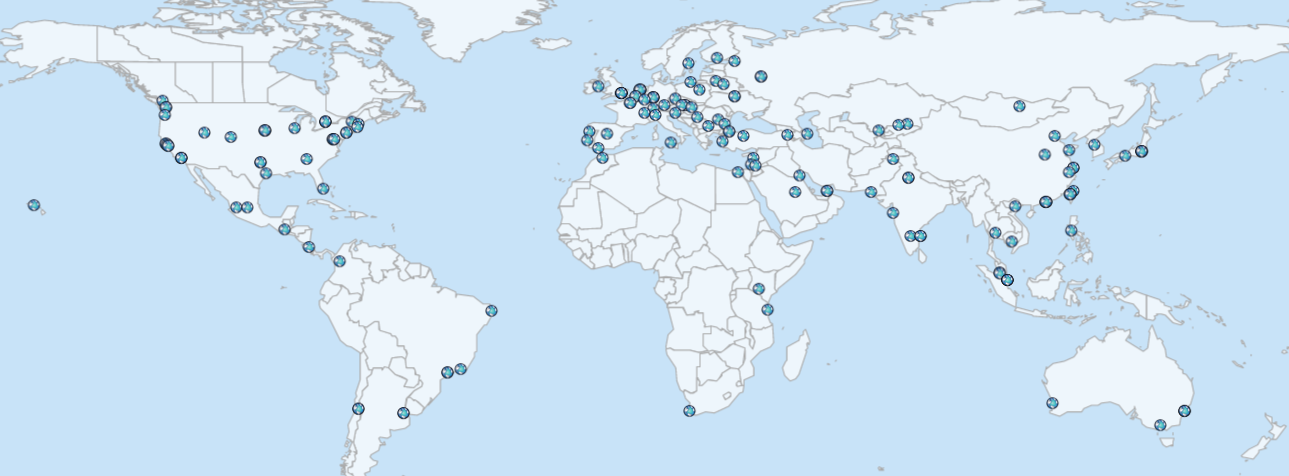 Consumer Markets with High Growth, Limited Coverage: South America	 Subsaharan Africa	Middle East	 India	Central Asia
PUTTING IT ALL
TOGETHER
What contributes to a Healthy Internet?
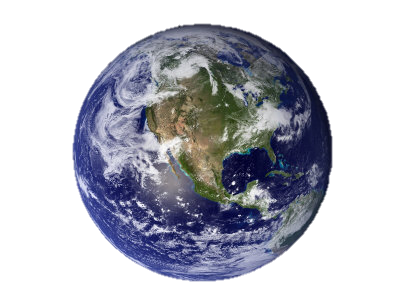 Resiliency and performance of links to the global Internet 

Policies that promote competition improve affordability and growth

Locally hosted content can be delivered faster and support the local Internet economy
A Few Modest Predictions for 2020
Projects such as OpenStack will create a deep bench of emerging markets with hosting expertise.

The desire to host applications locally will resonate with national regulators, and will be good business for both incumbents and challengers.

Instead of 5 or 10 hosting zones to choose from, there will be hundreds worldwide .. close to any audience.